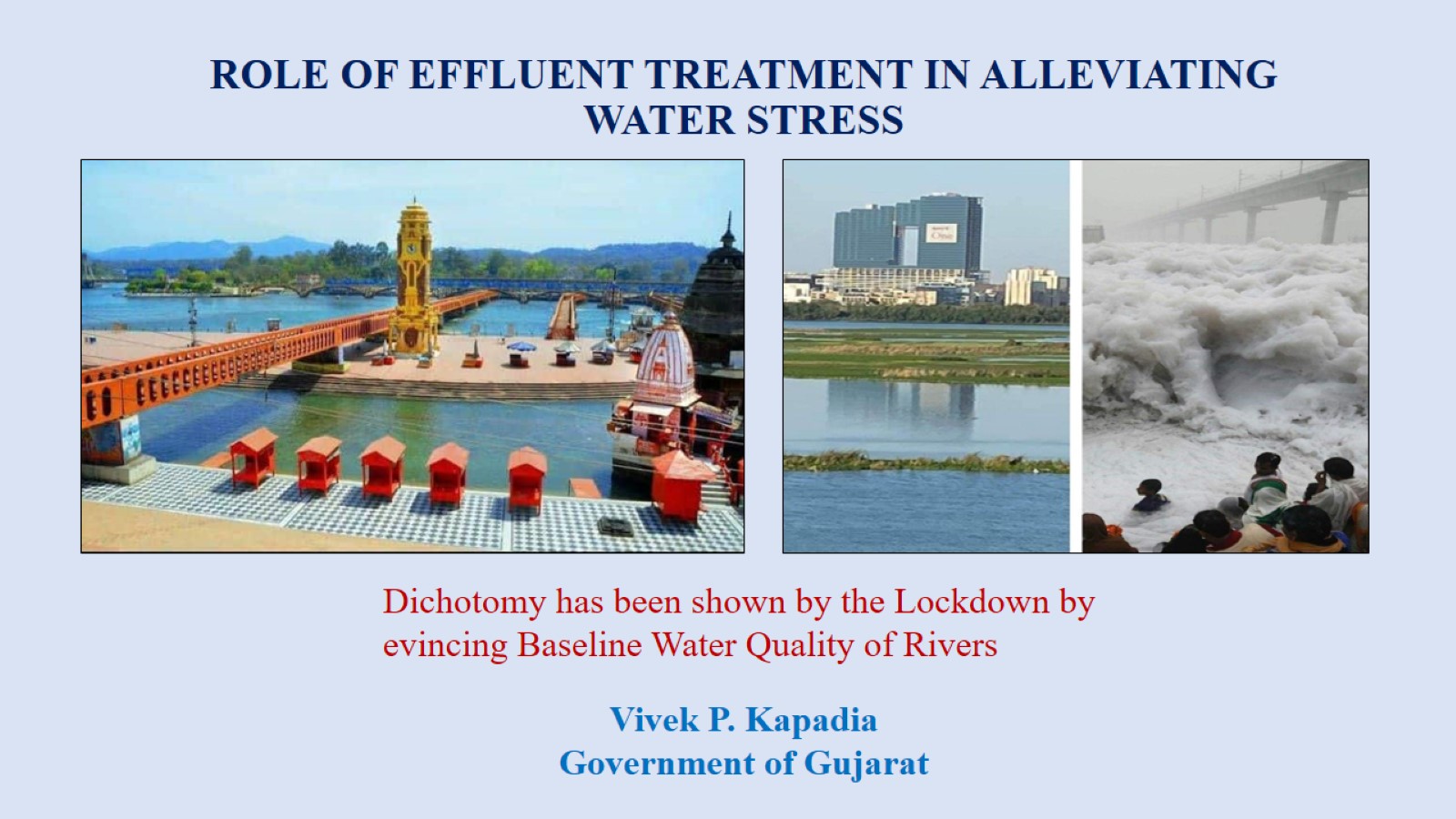 ROLE OF EFFLUENT TREATMENT IN ALLEVIATING WATER STRESS
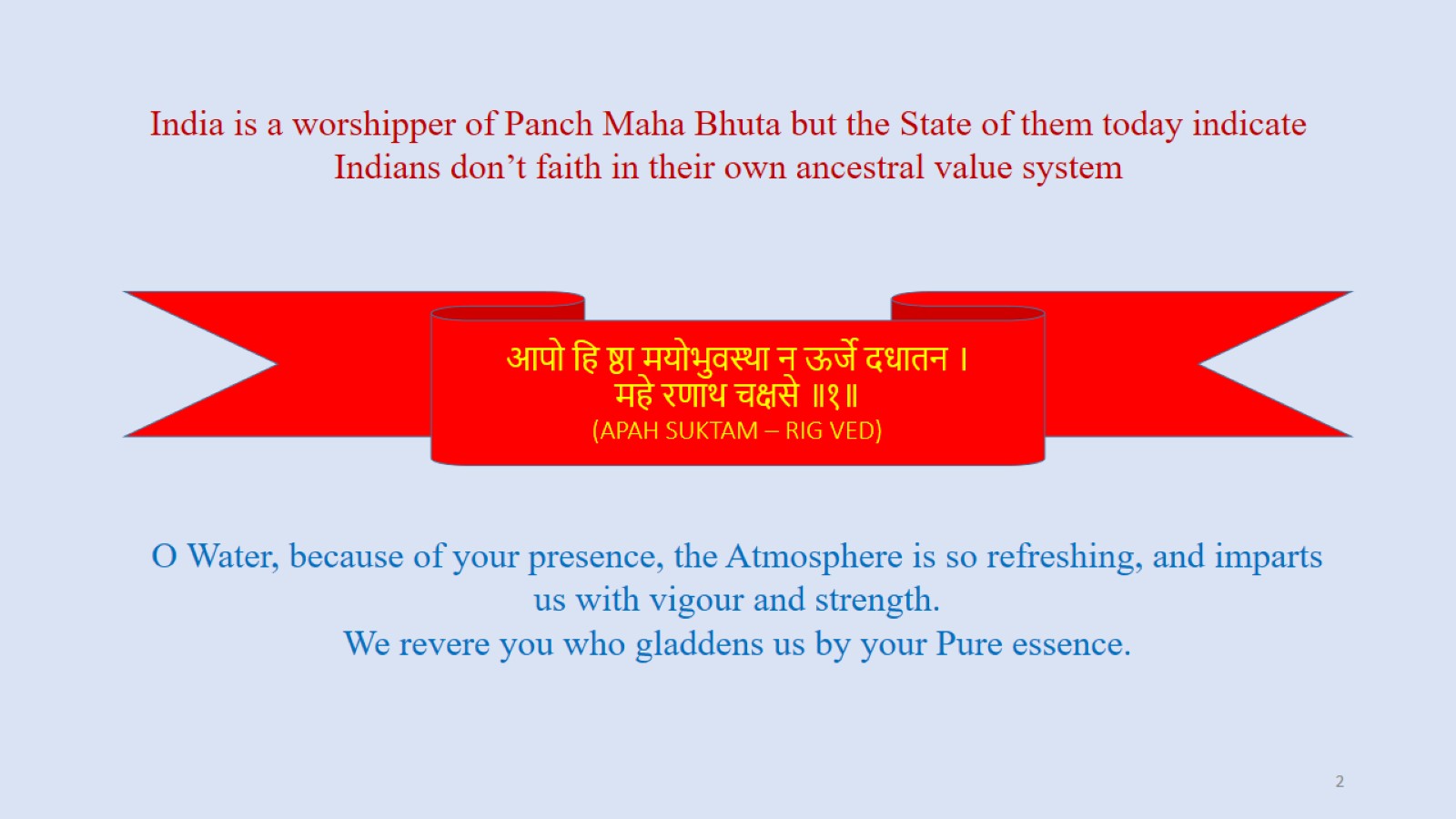 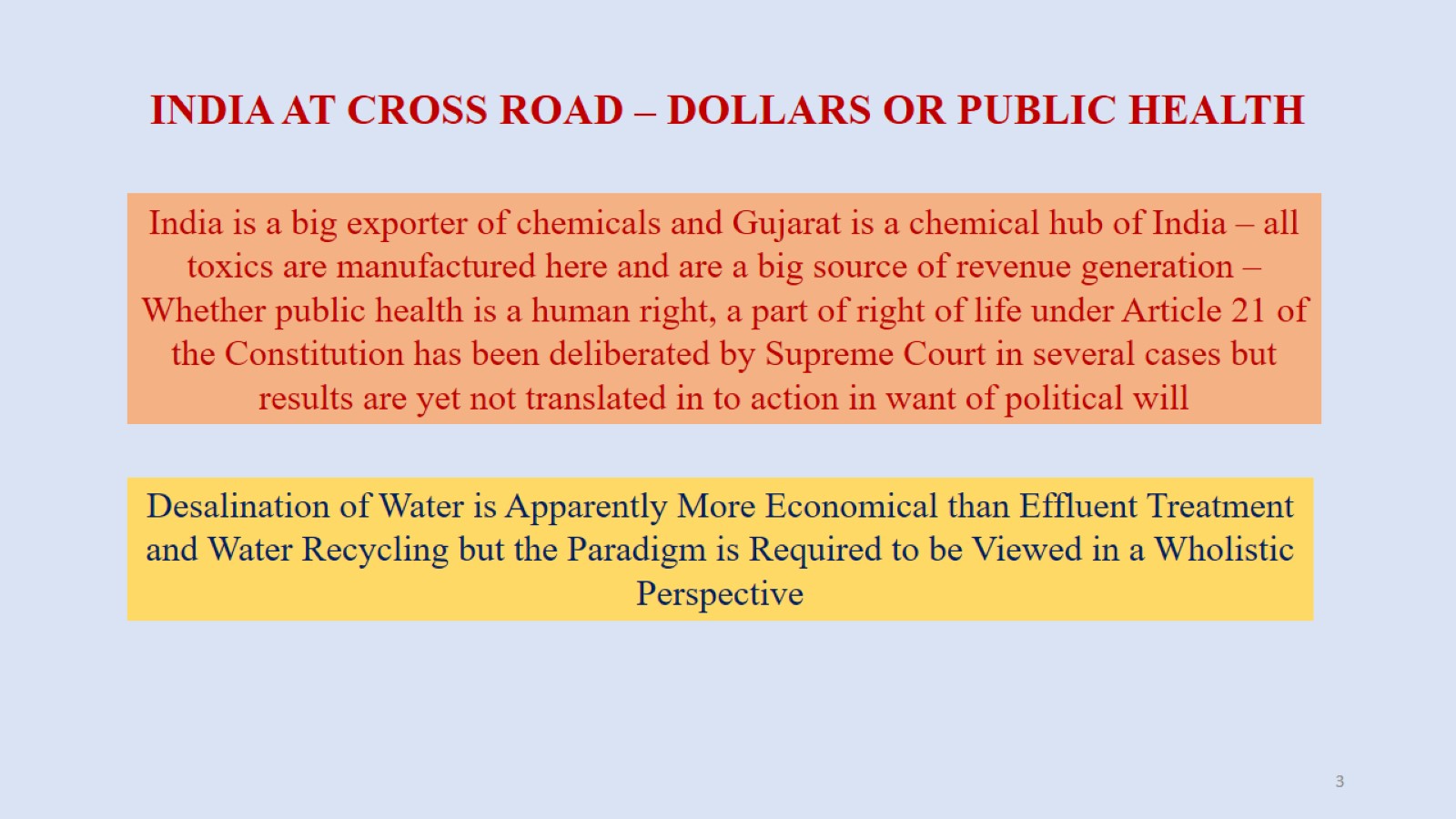 INDIA AT CROSS ROAD – DOLLARS OR PUBLIC HEALTH
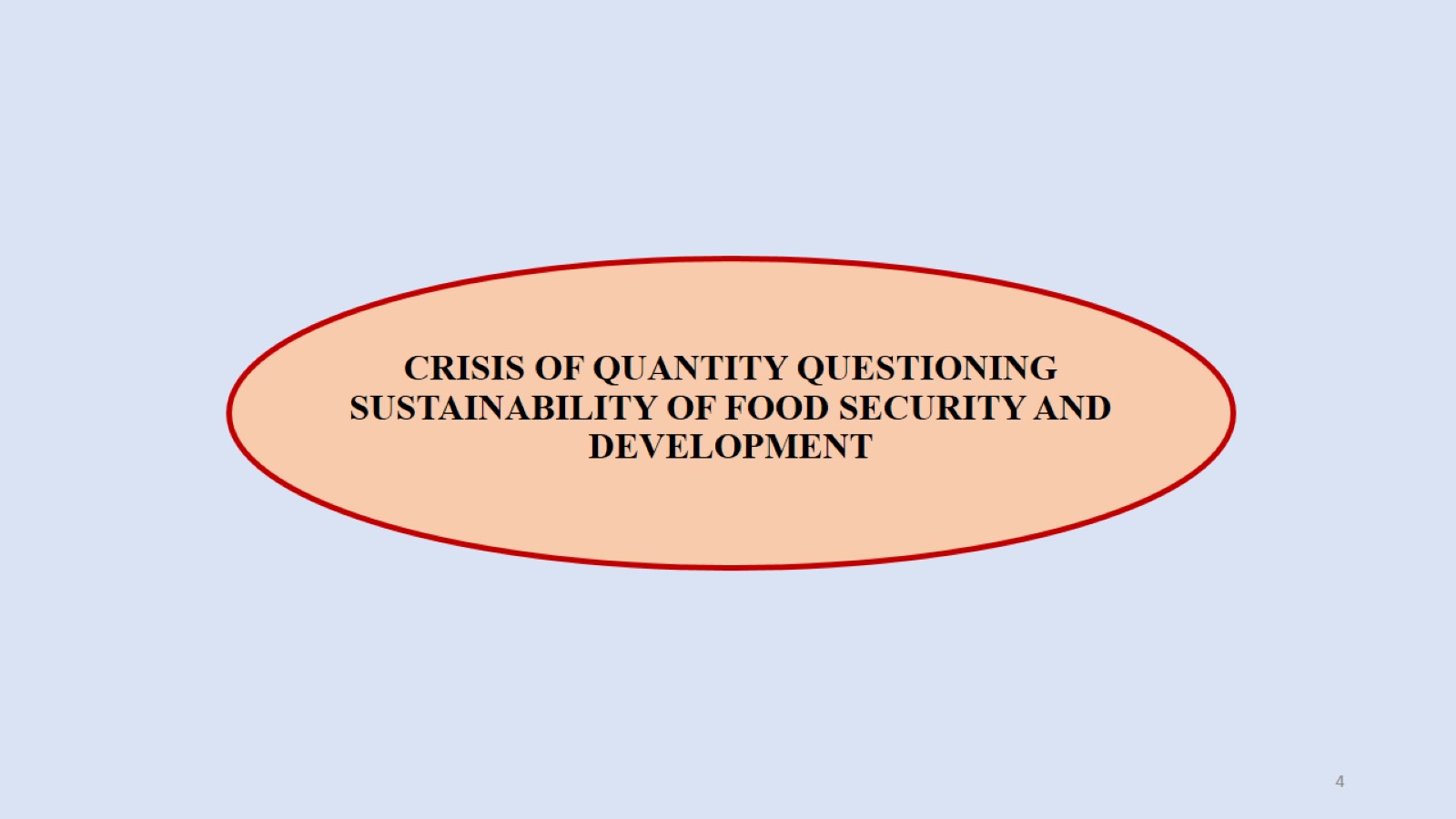 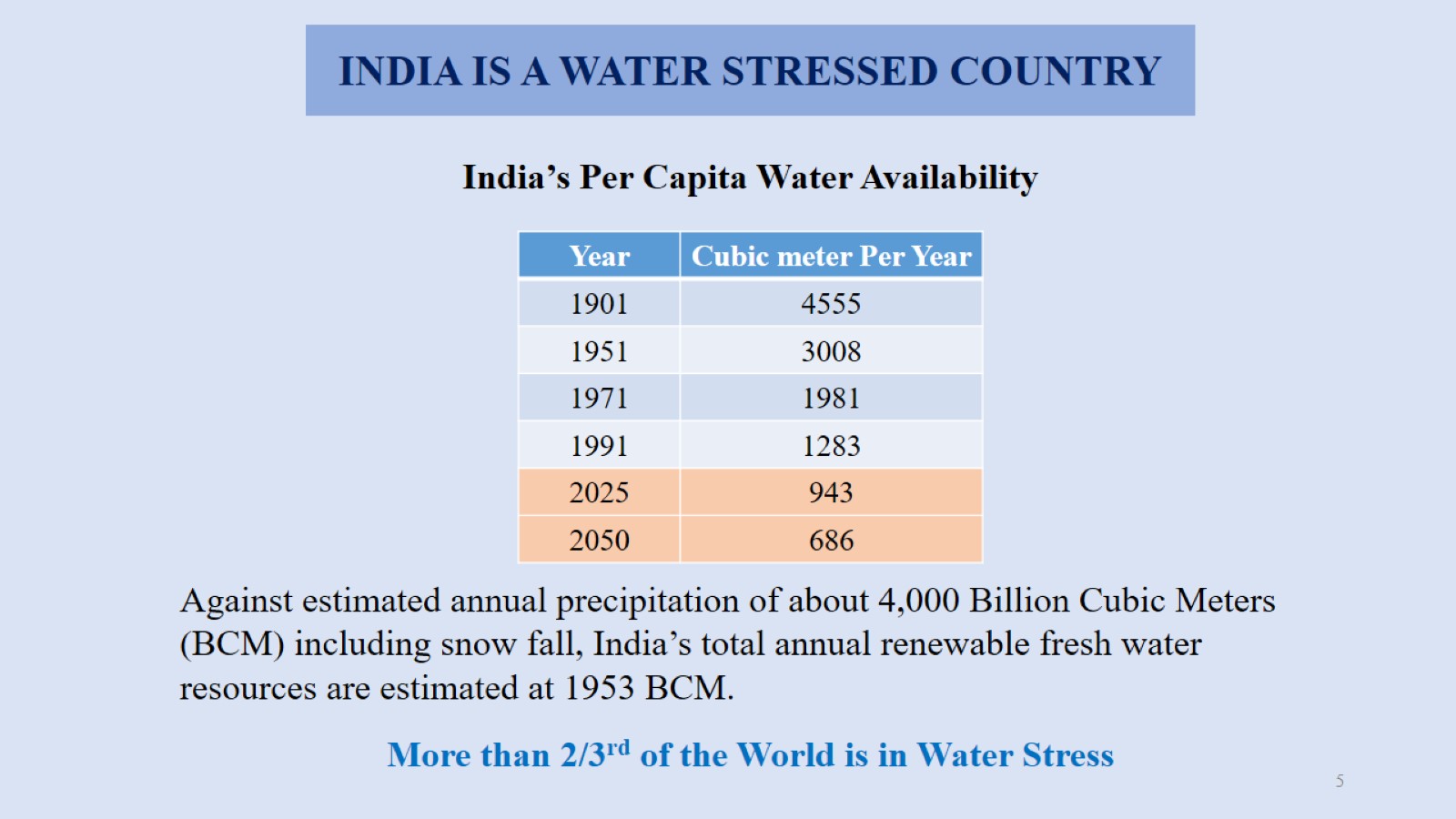 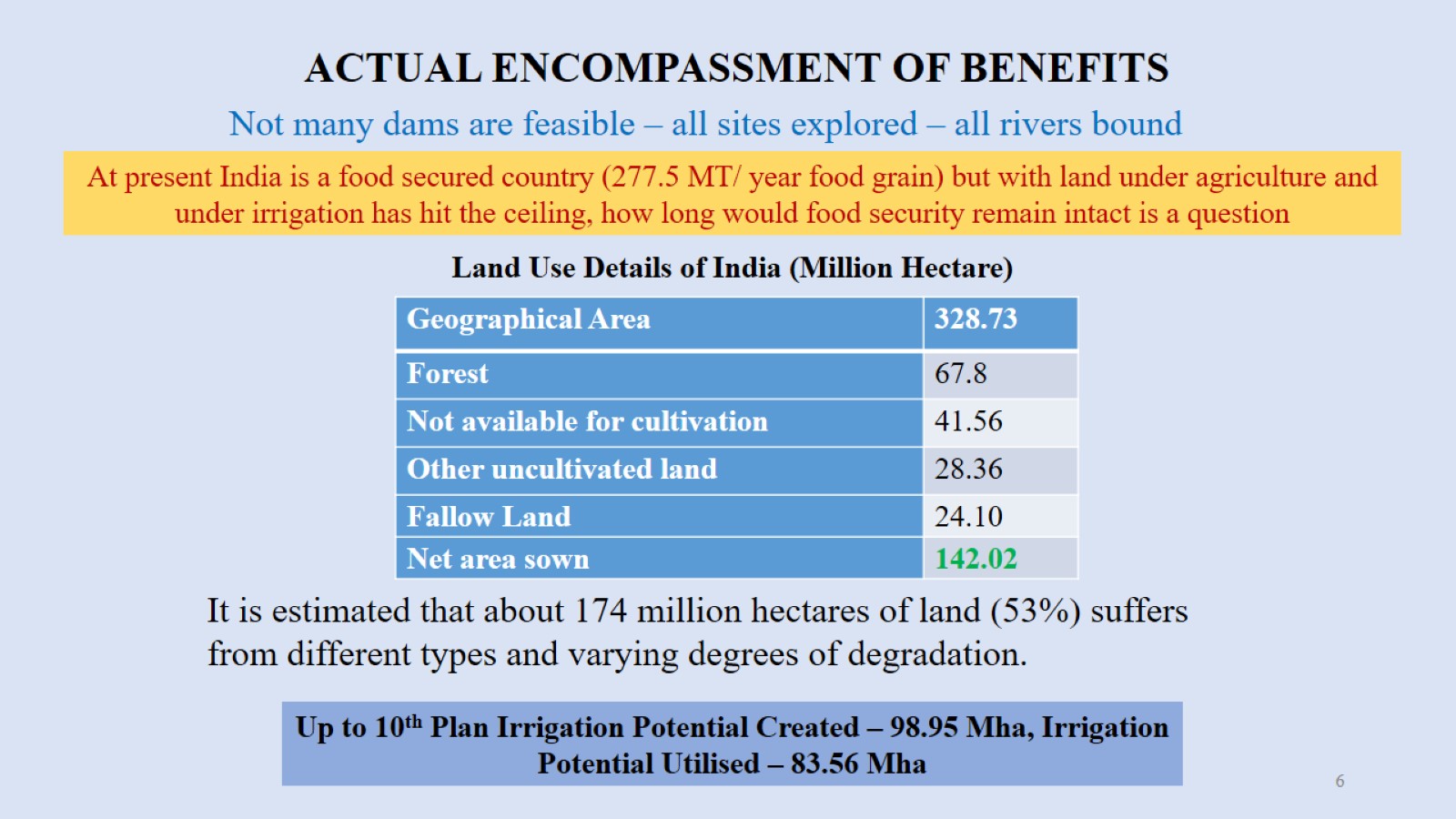 ACTUAL ENCOMPASSMENT OF BENEFITS
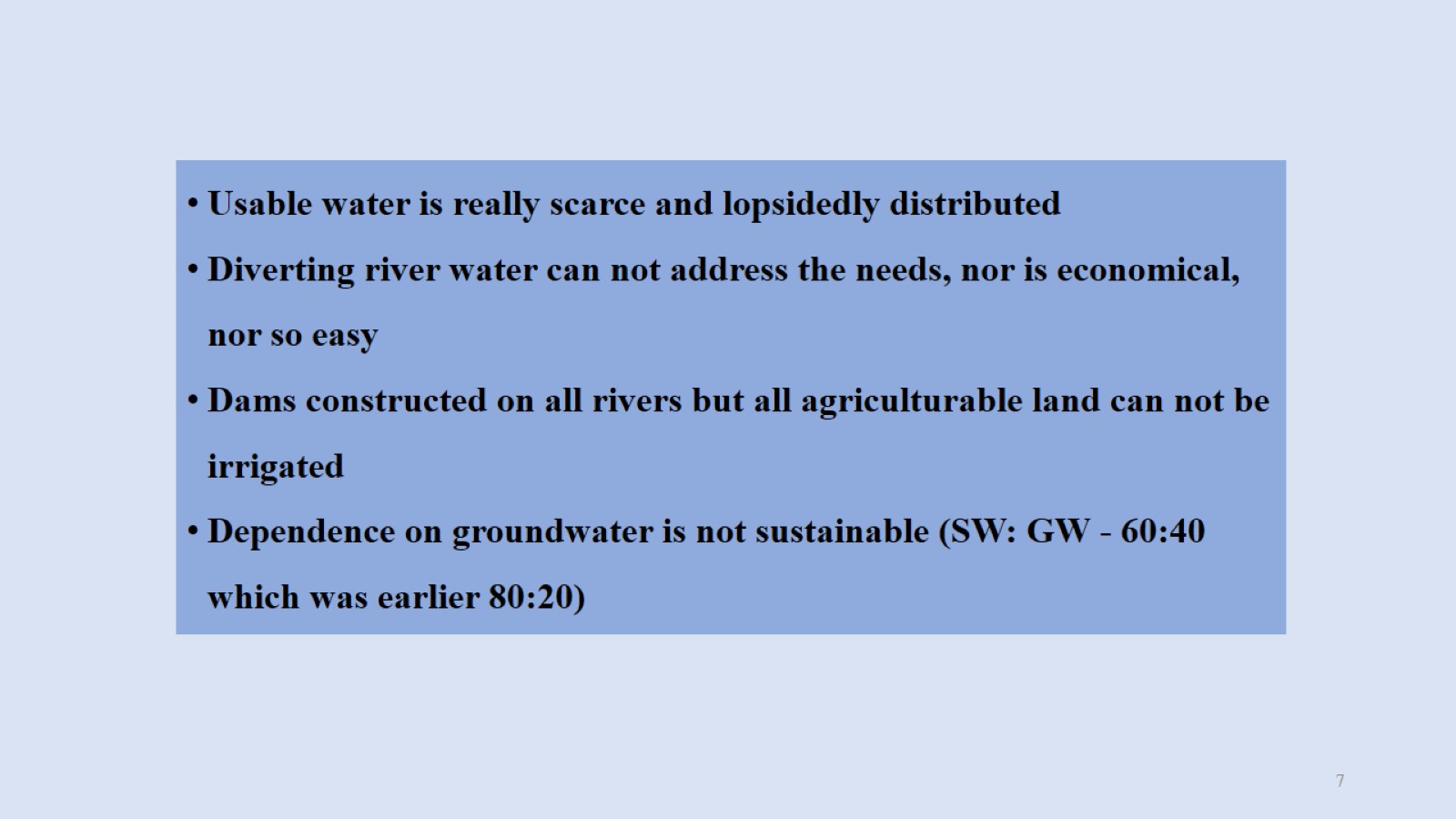 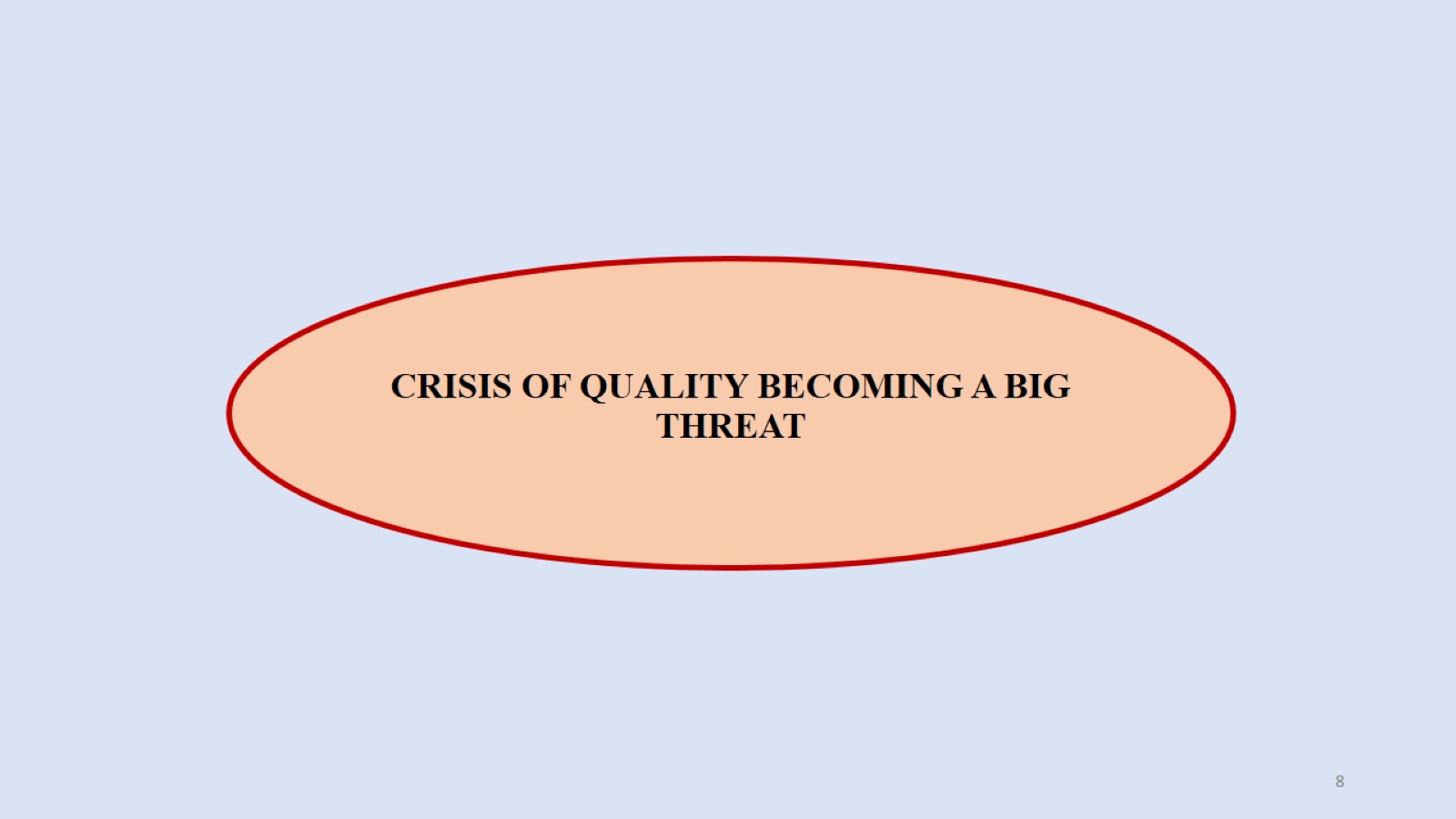 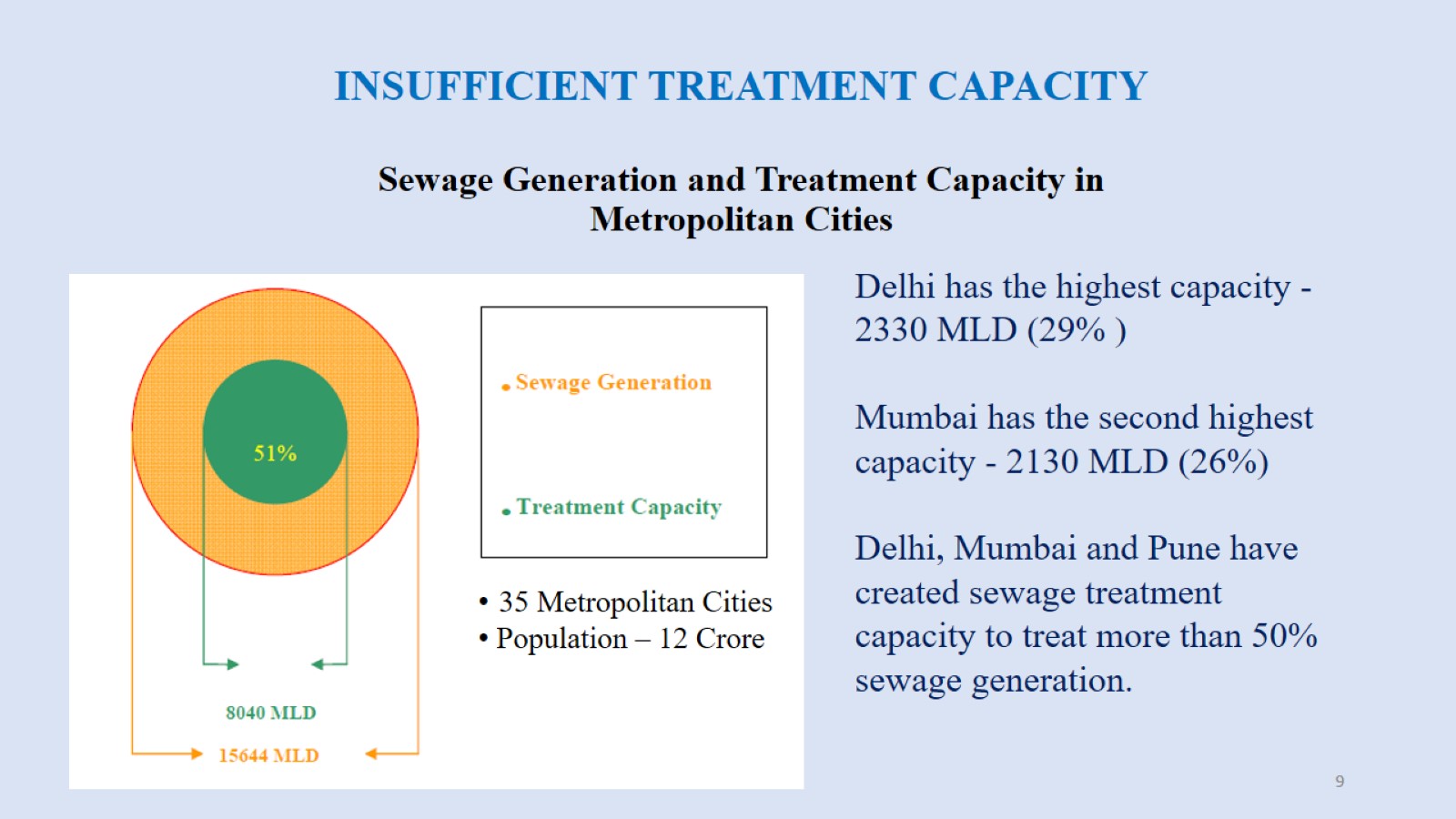 INSUFFICIENT TREATMENT CAPACITY
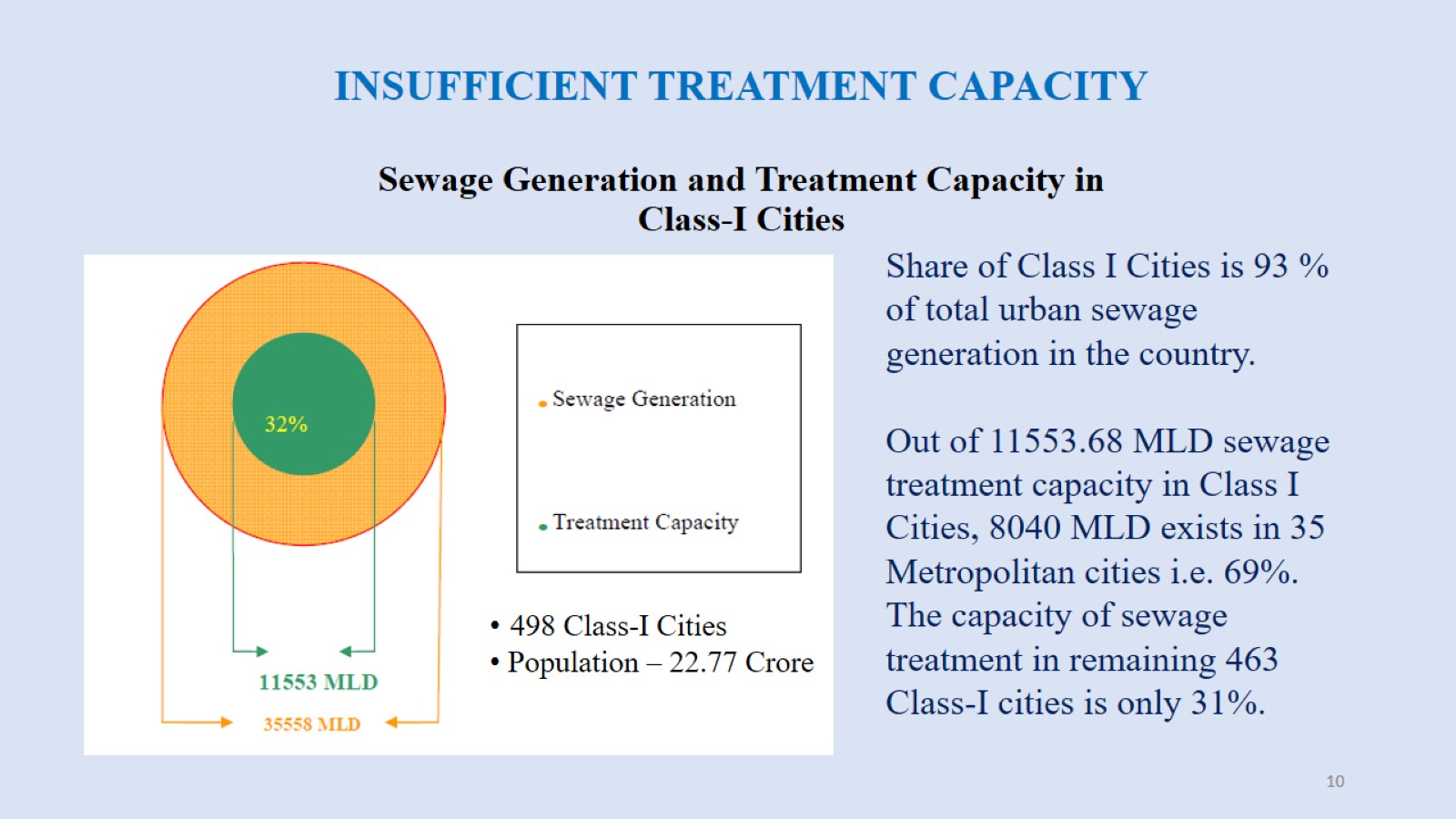 INSUFFICIENT TREATMENT CAPACITY
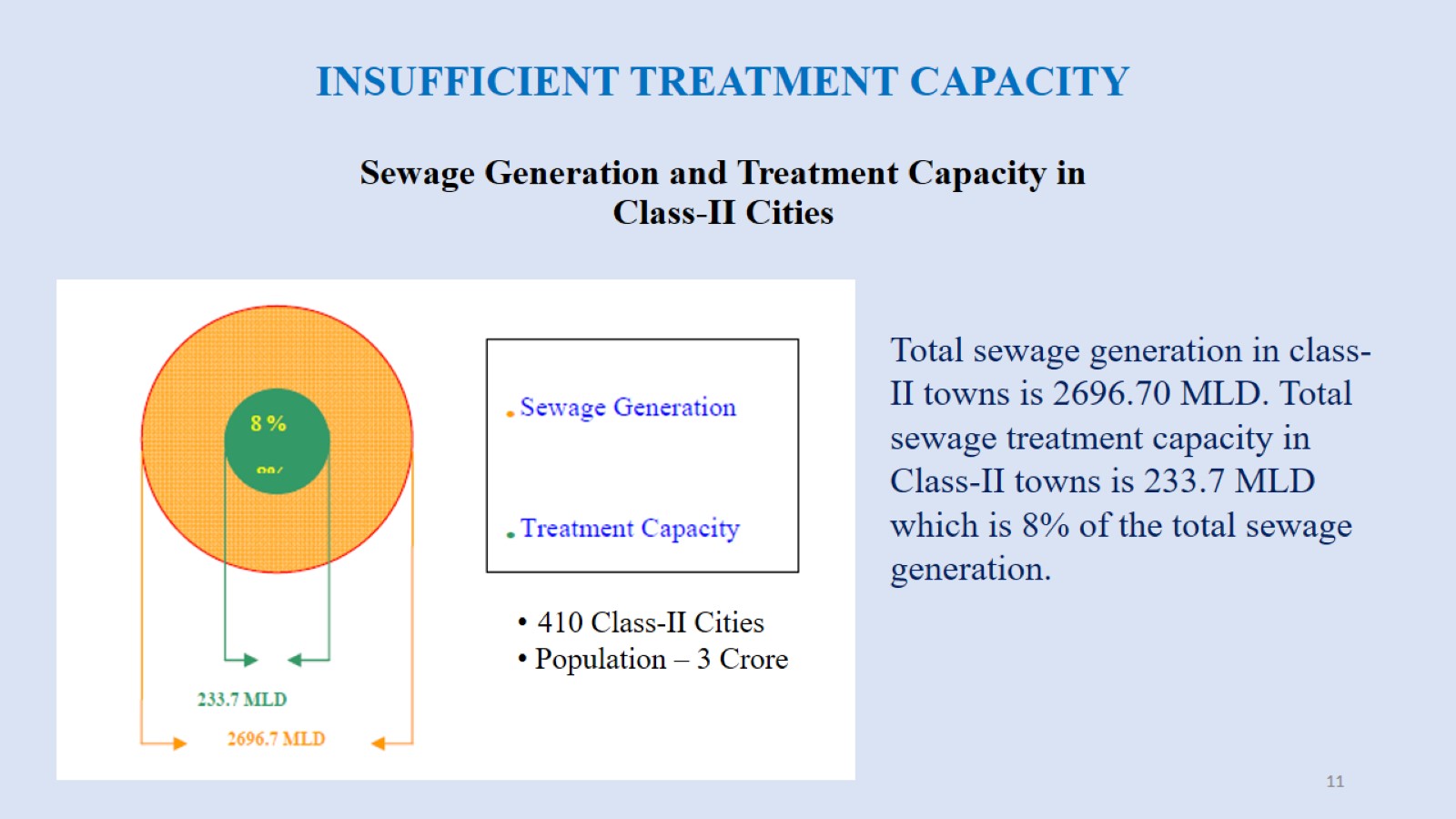 INSUFFICIENT TREATMENT CAPACITY
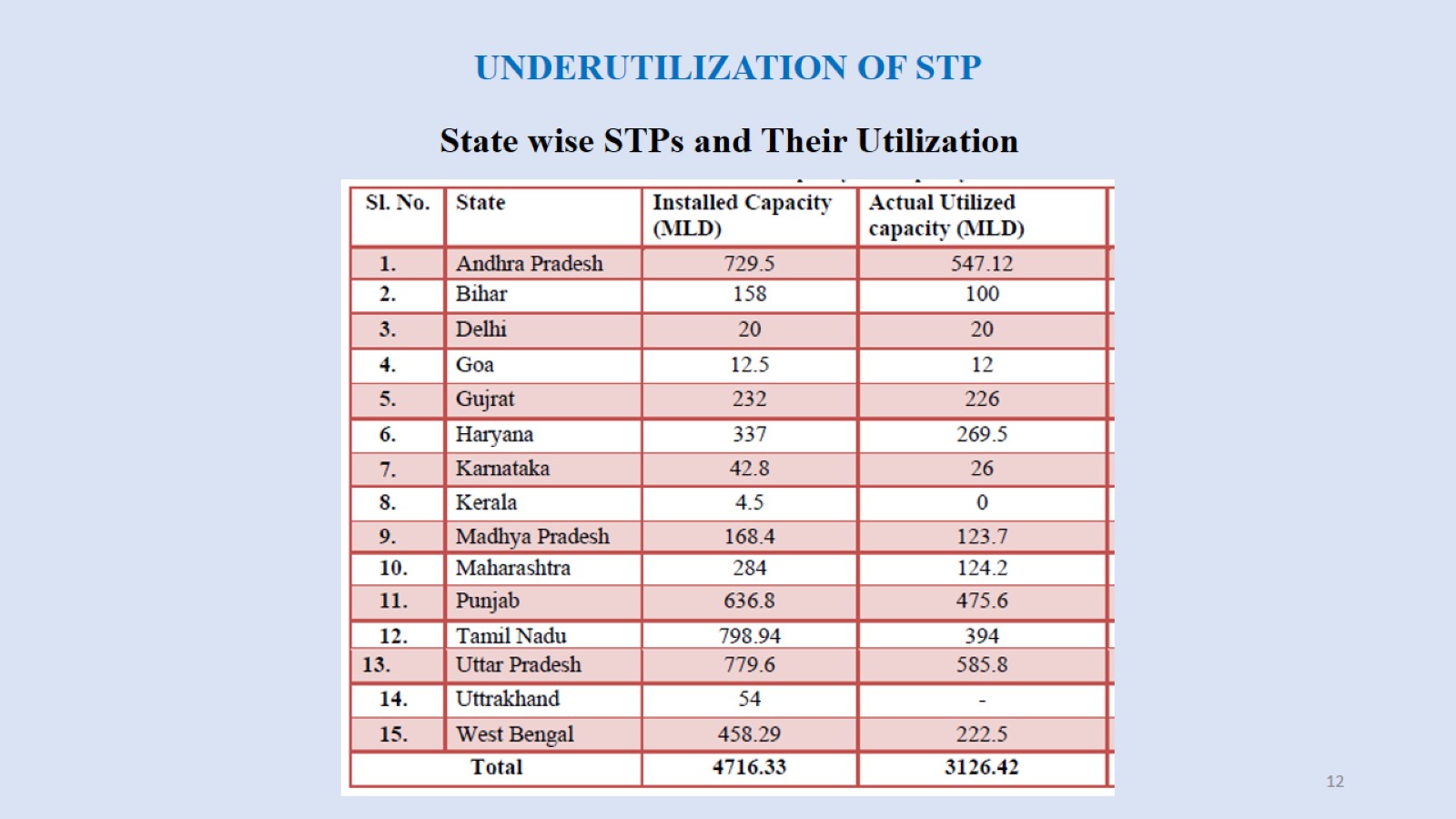 UNDERUTILIZATION OF STP
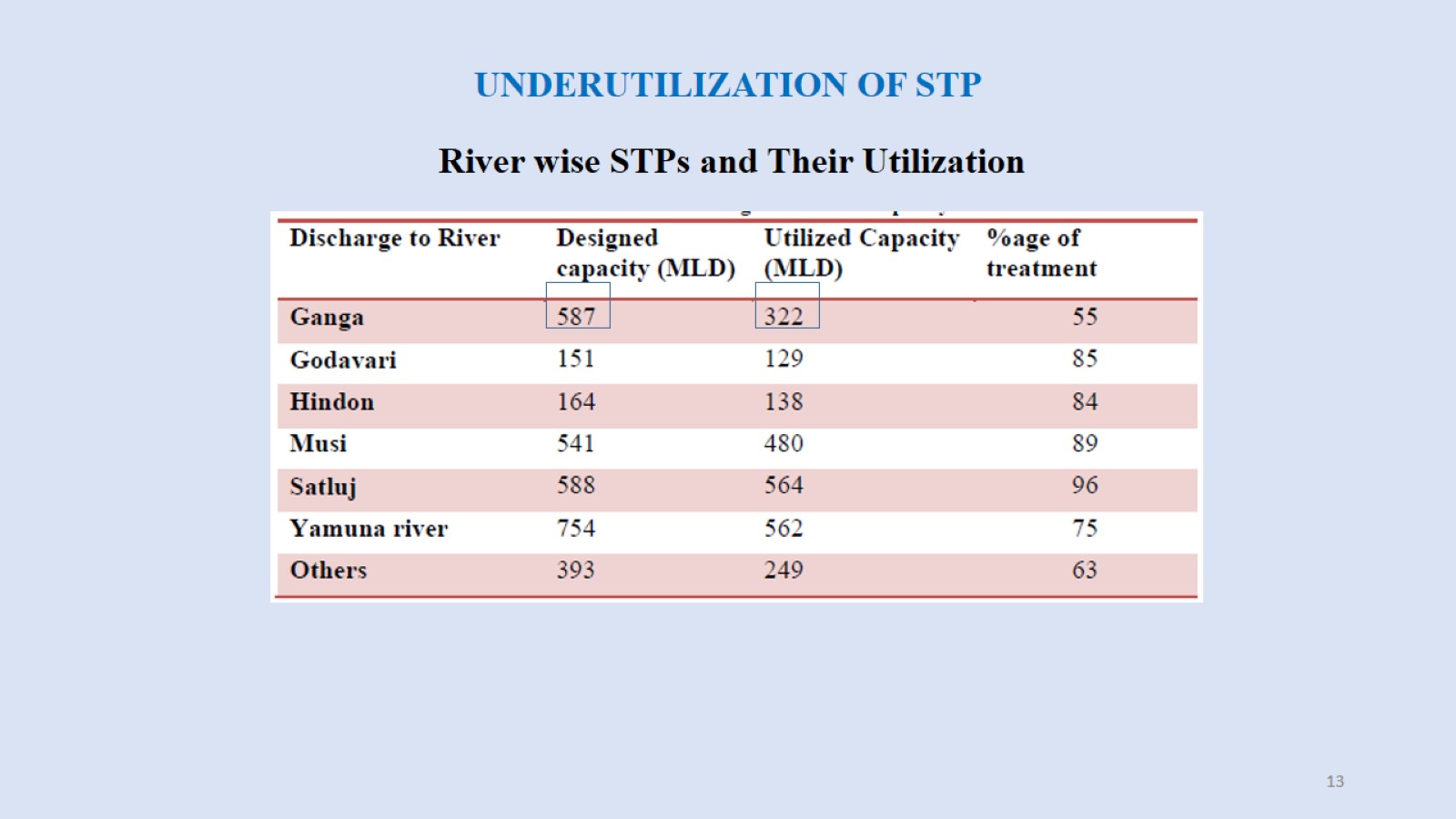 UNDERUTILIZATION OF STP
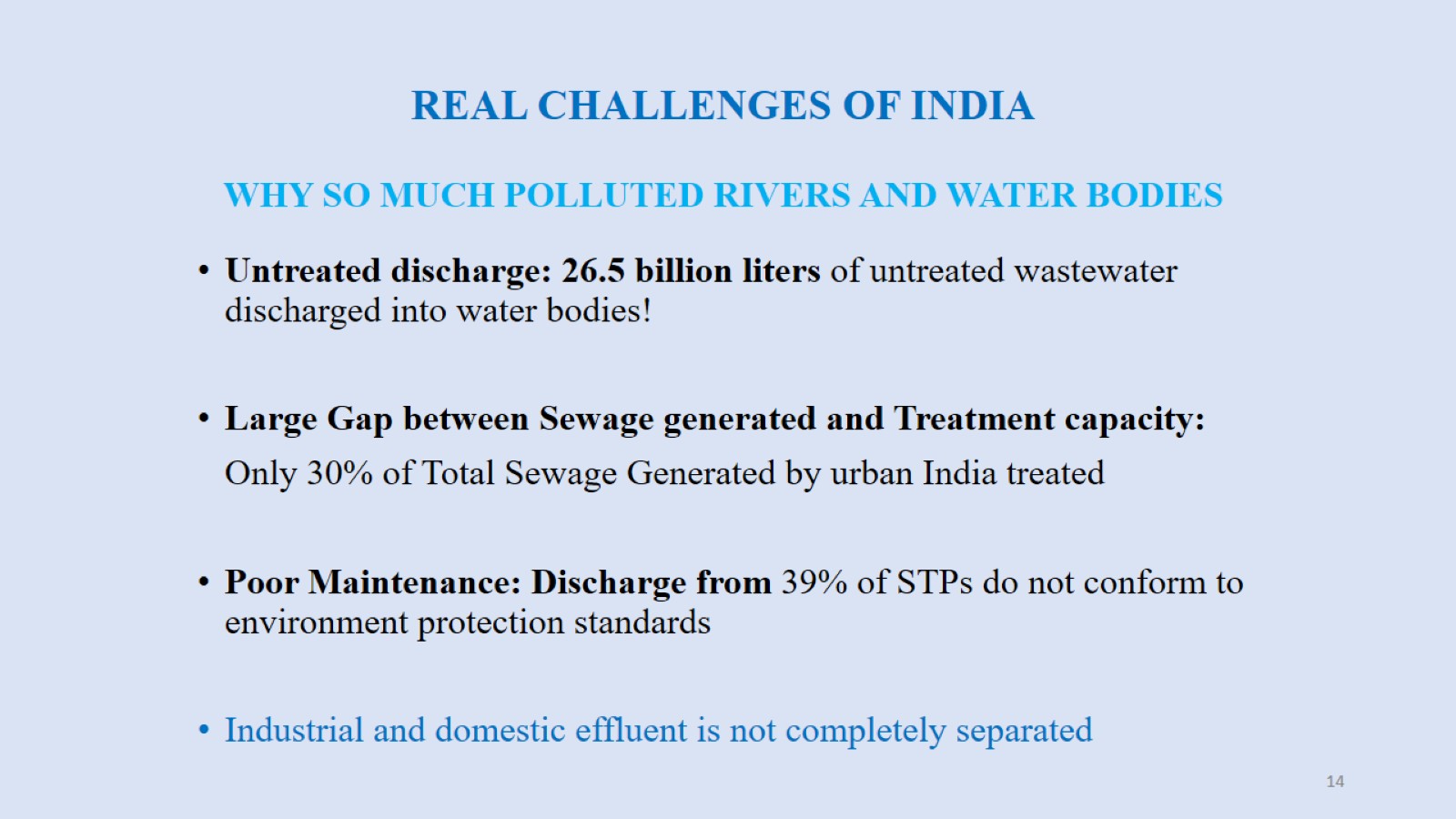 REAL CHALLENGES OF INDIA
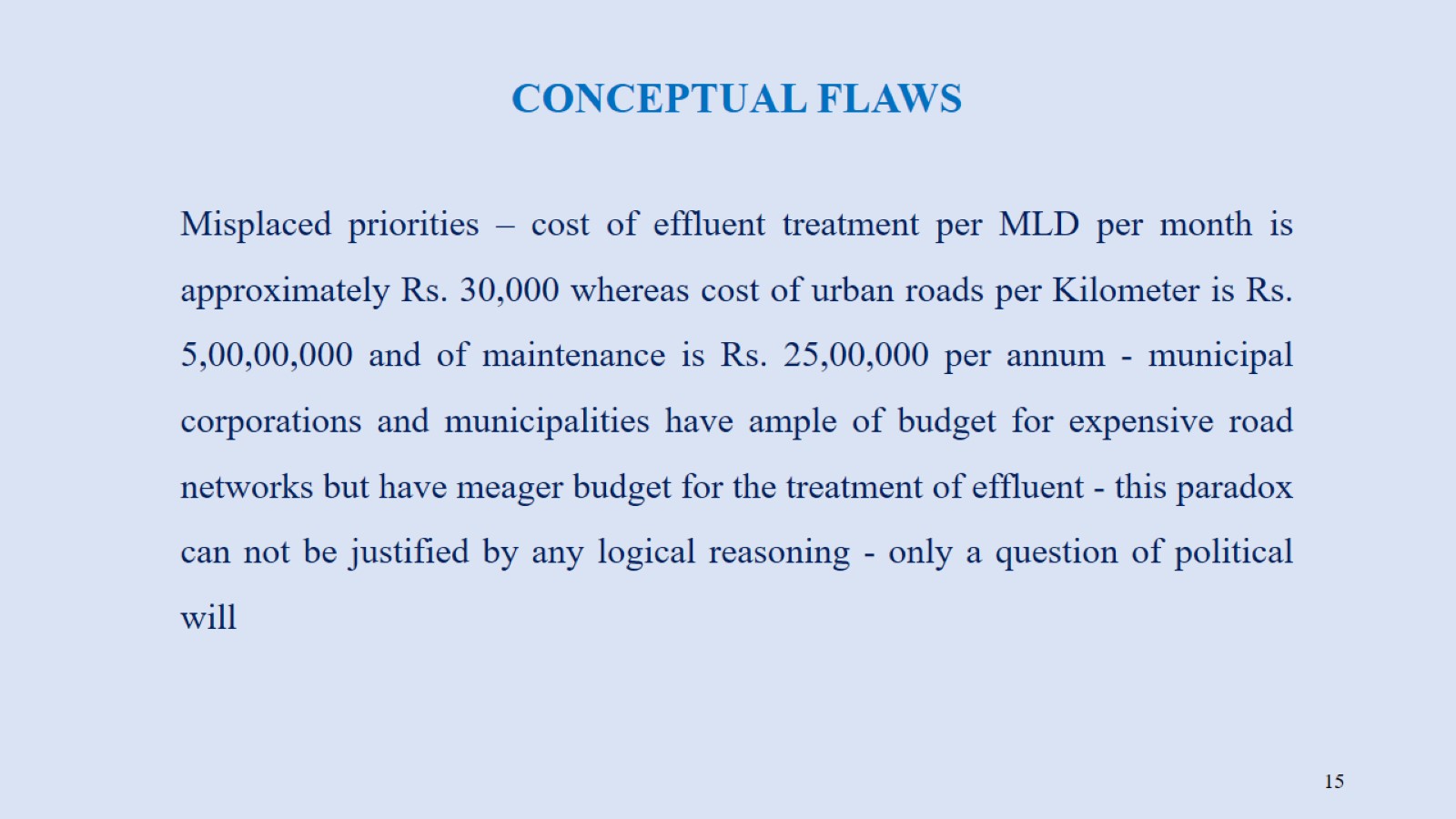 CONCEPTUAL FLAWS
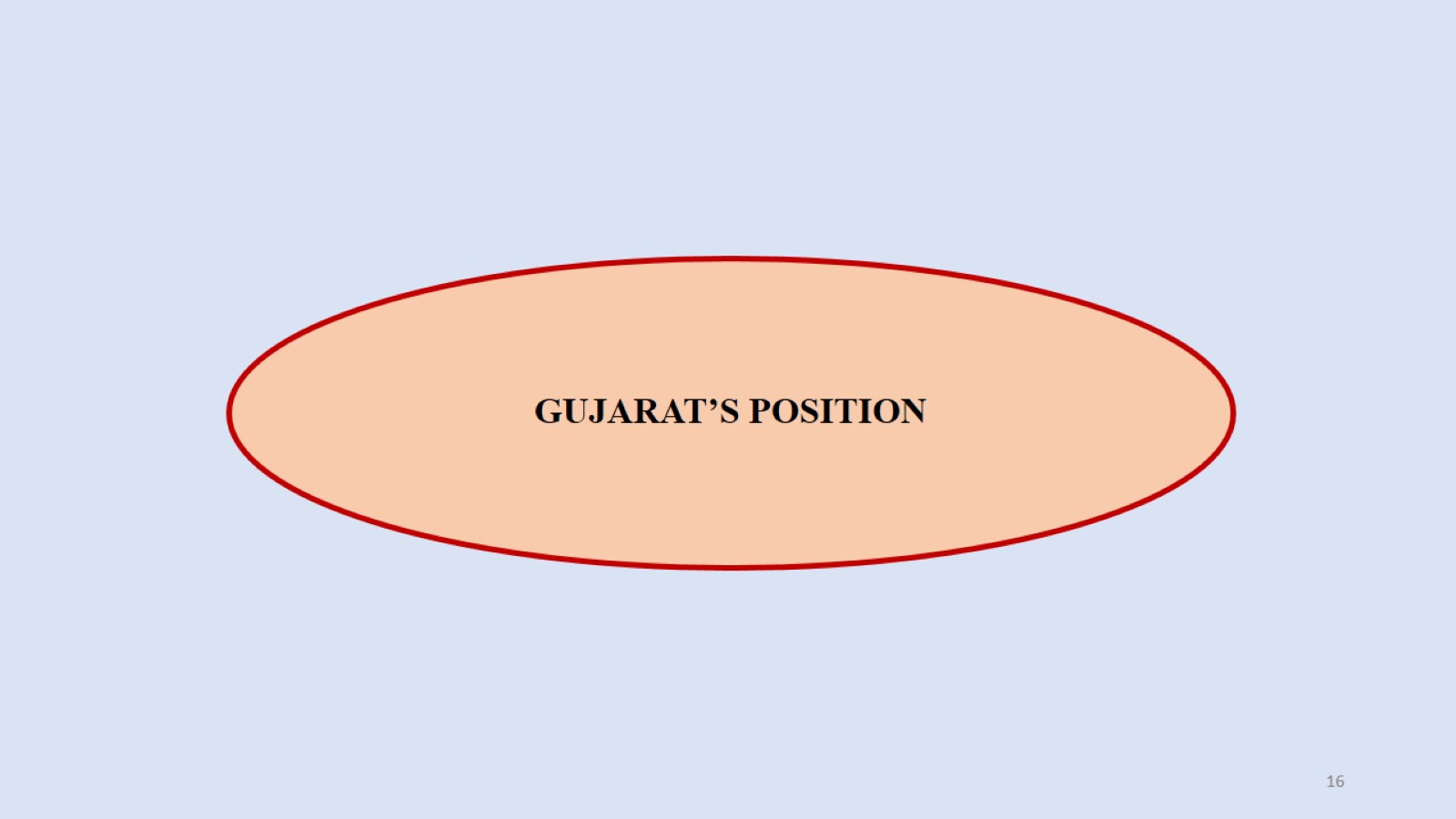 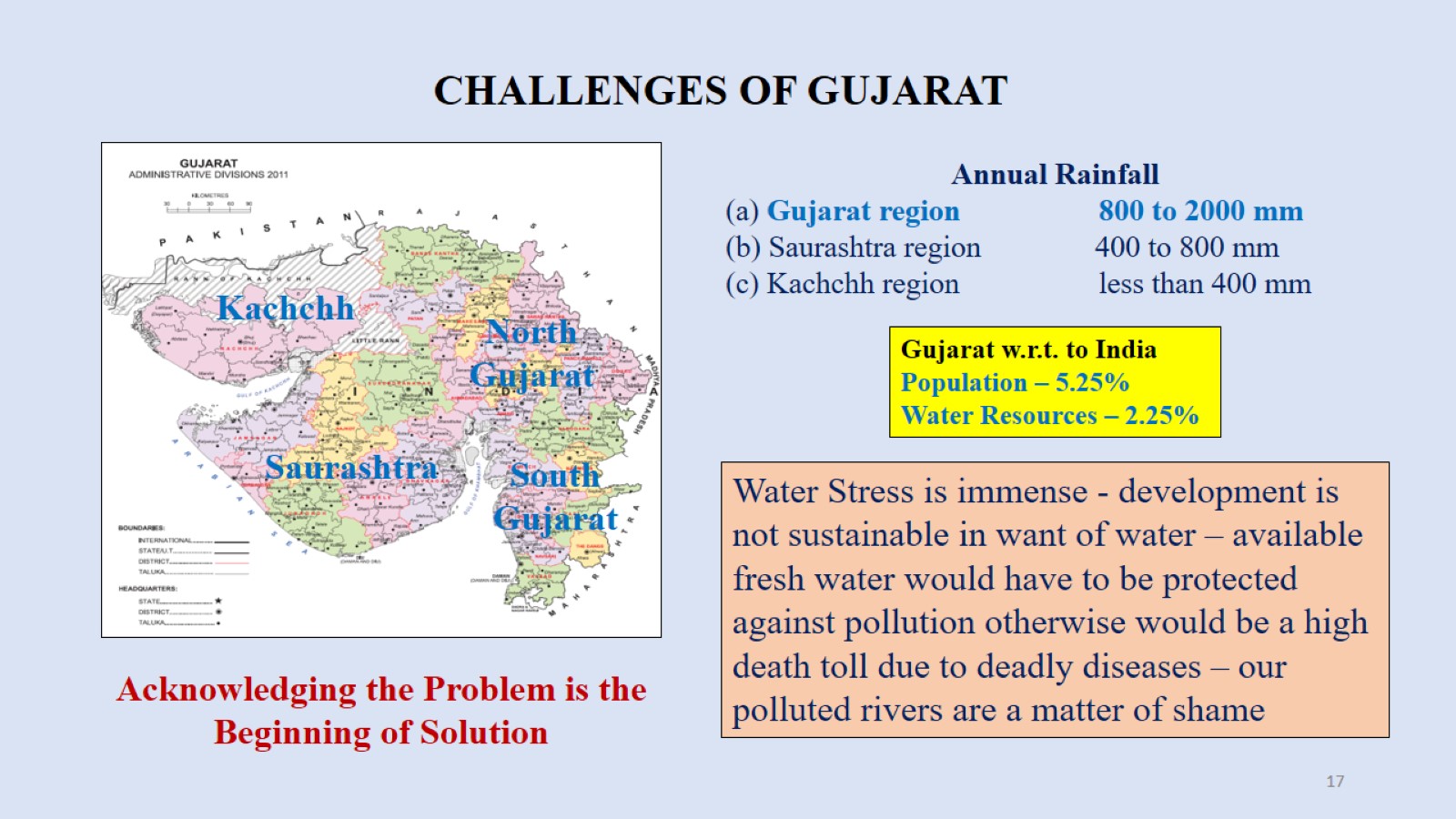 CHALLENGES OF GUJARAT
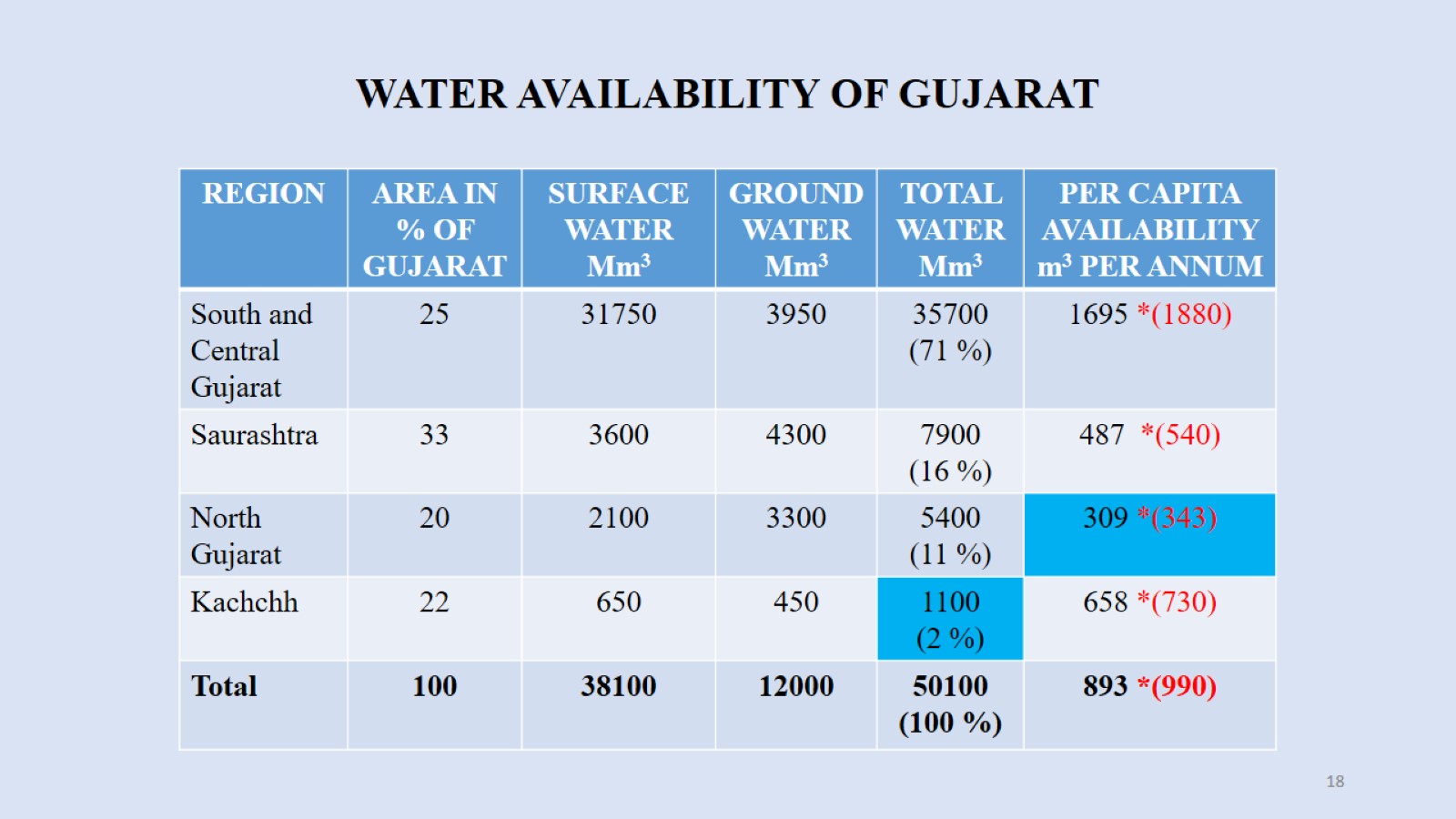 WATER AVAILABILITY OF GUJARAT
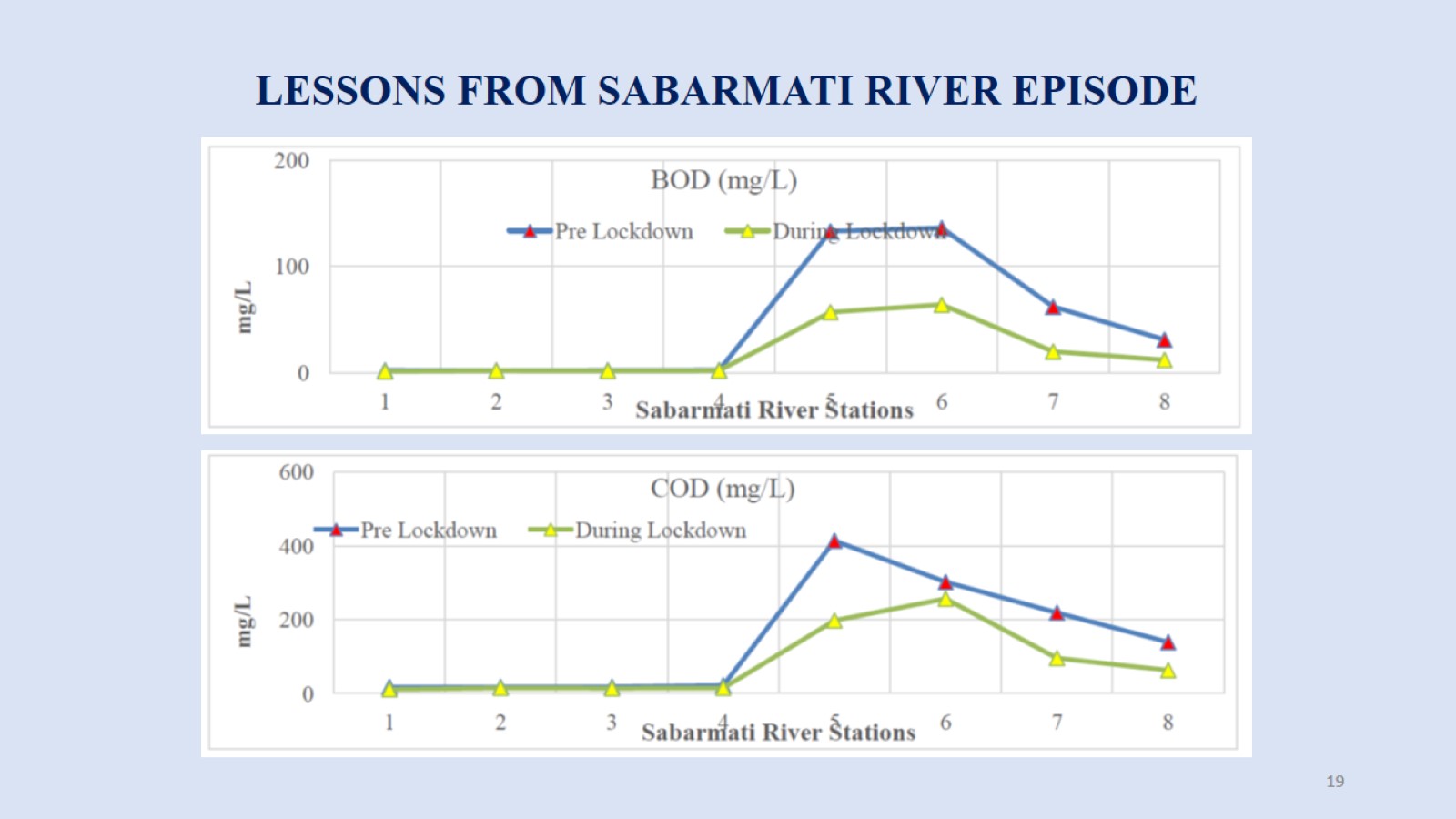 LESSONS FROM SABARMATI RIVER EPISODE
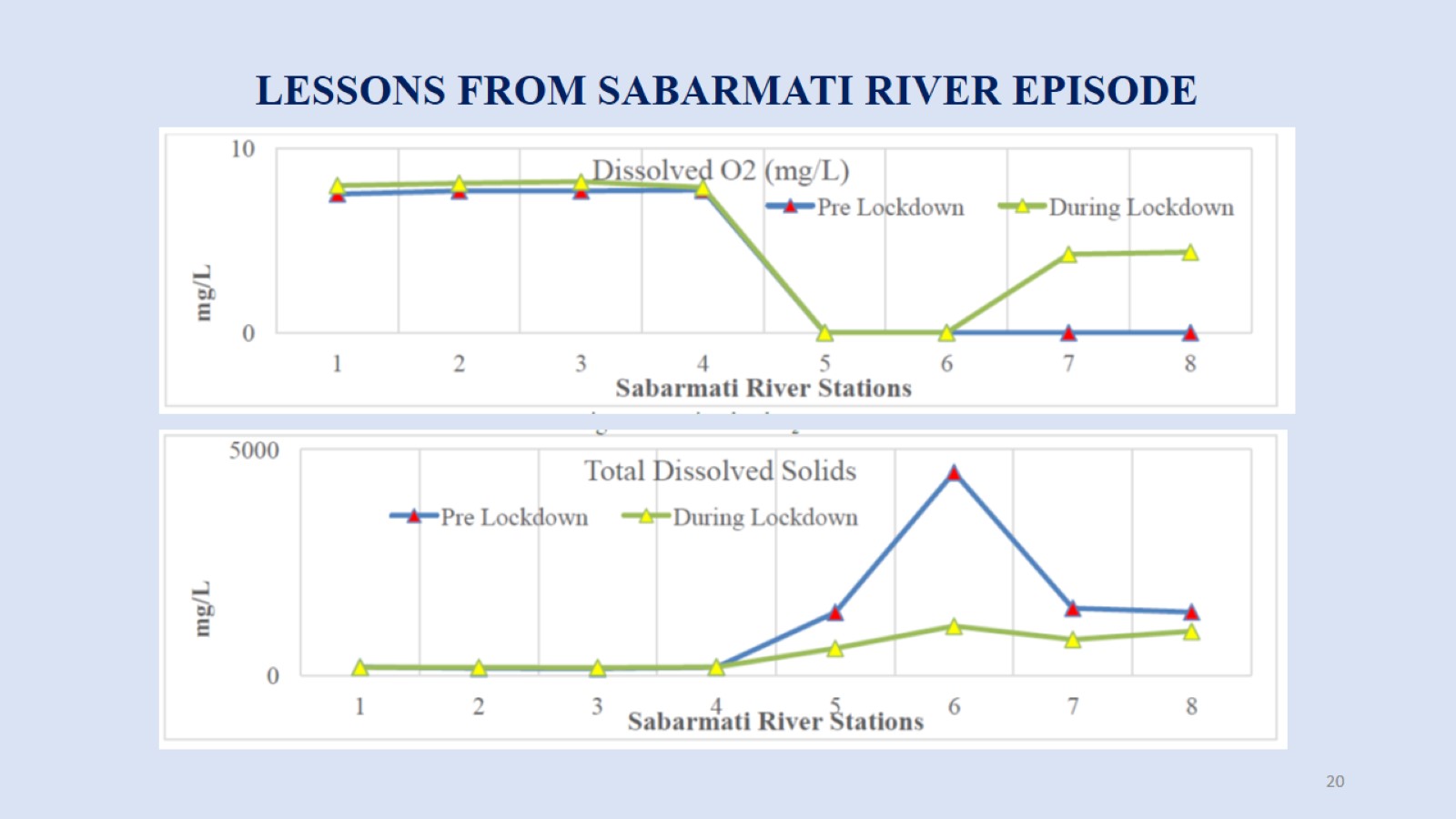 LESSONS FROM SABARMATI RIVER EPISODE
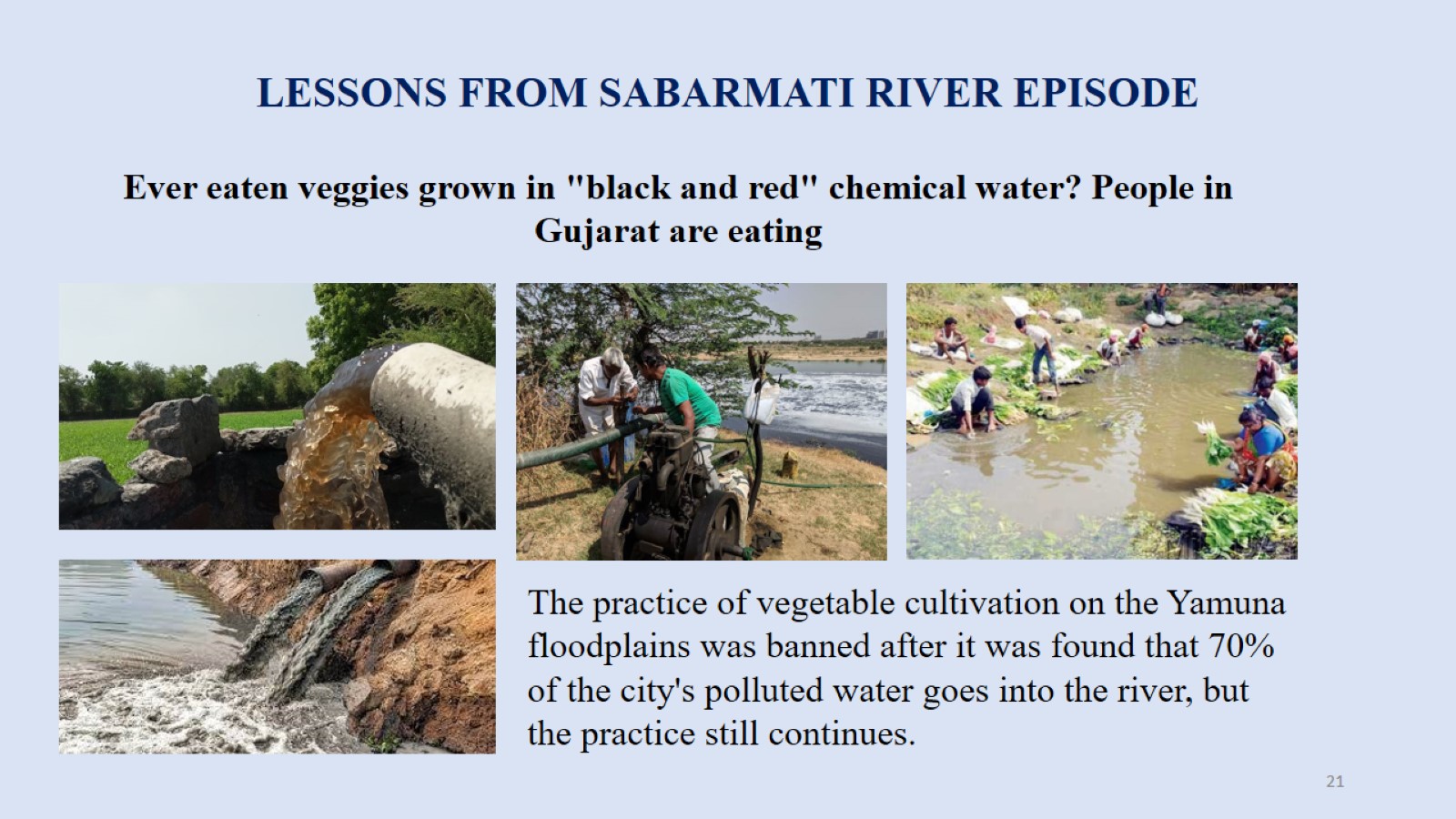 LESSONS FROM SABARMATI RIVER EPISODE
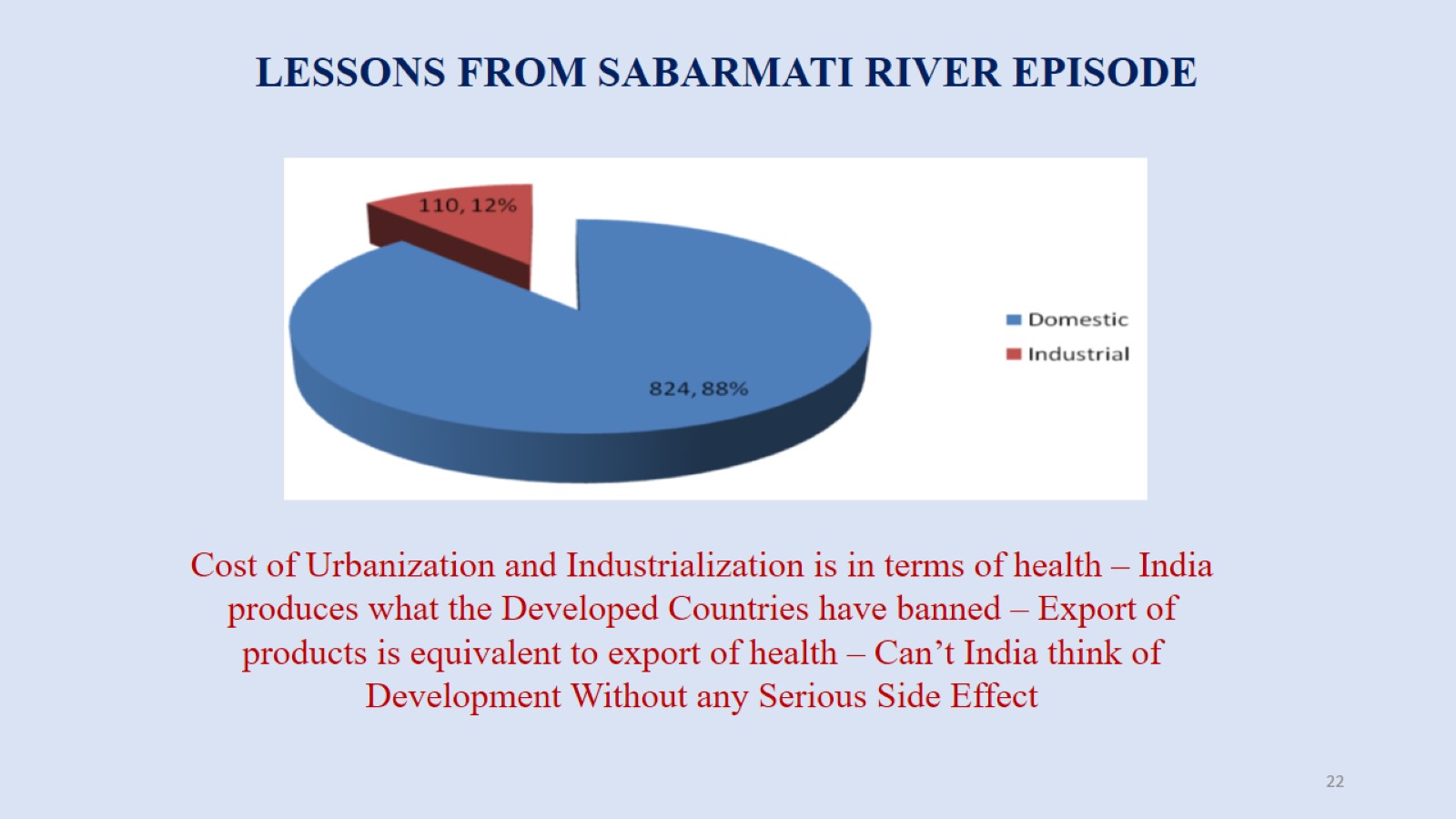 LESSONS FROM SABARMATI RIVER EPISODE
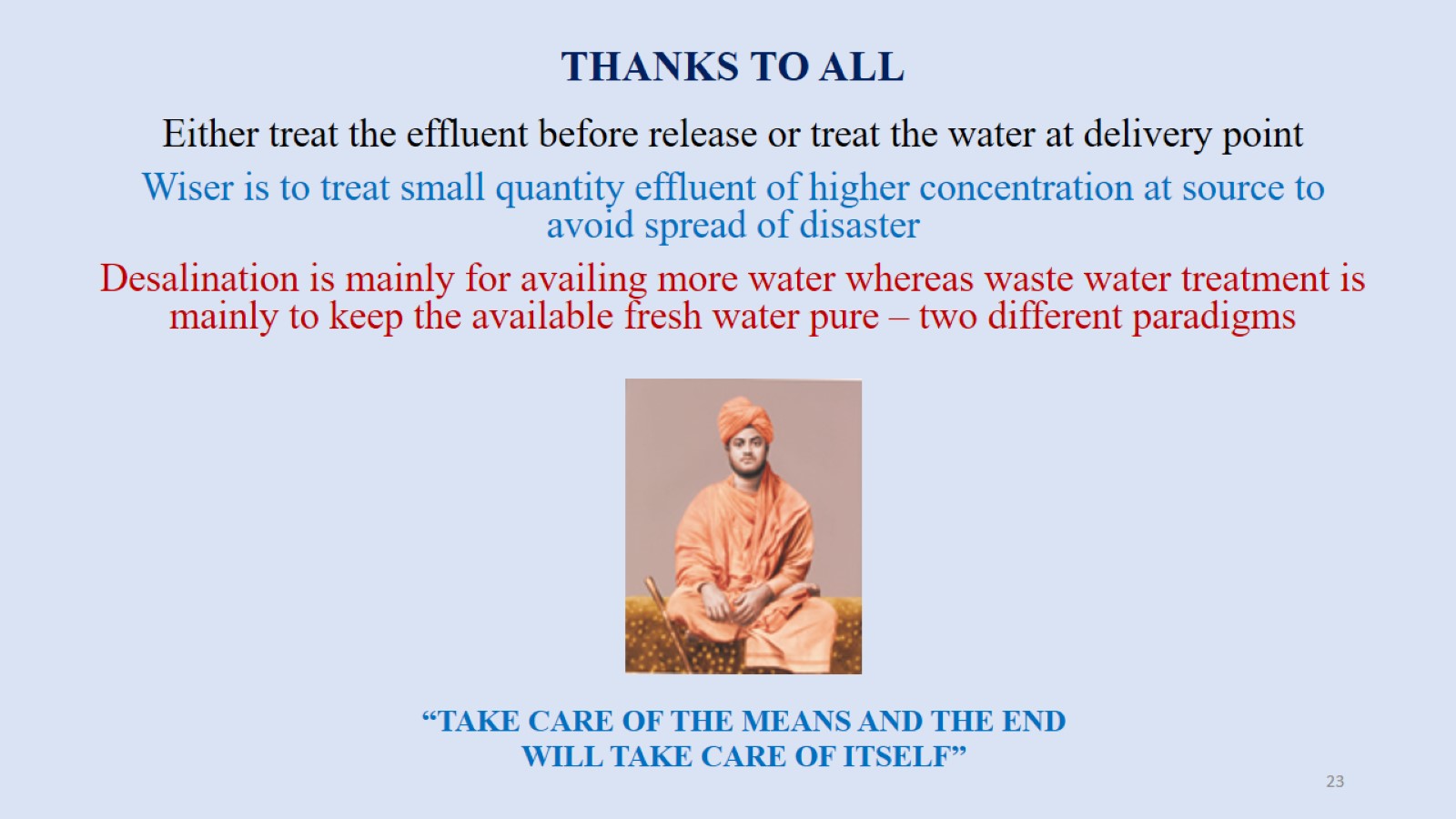 THANKS TO ALL